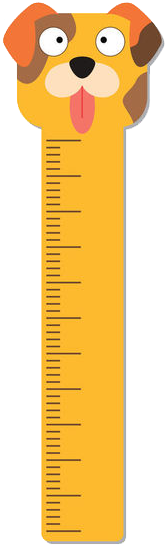 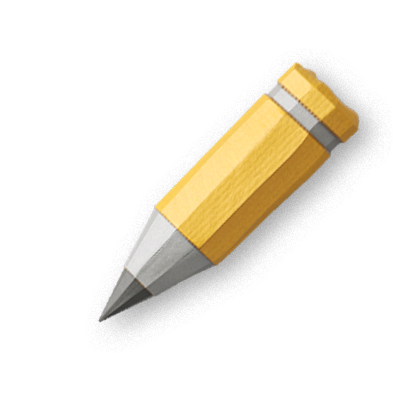 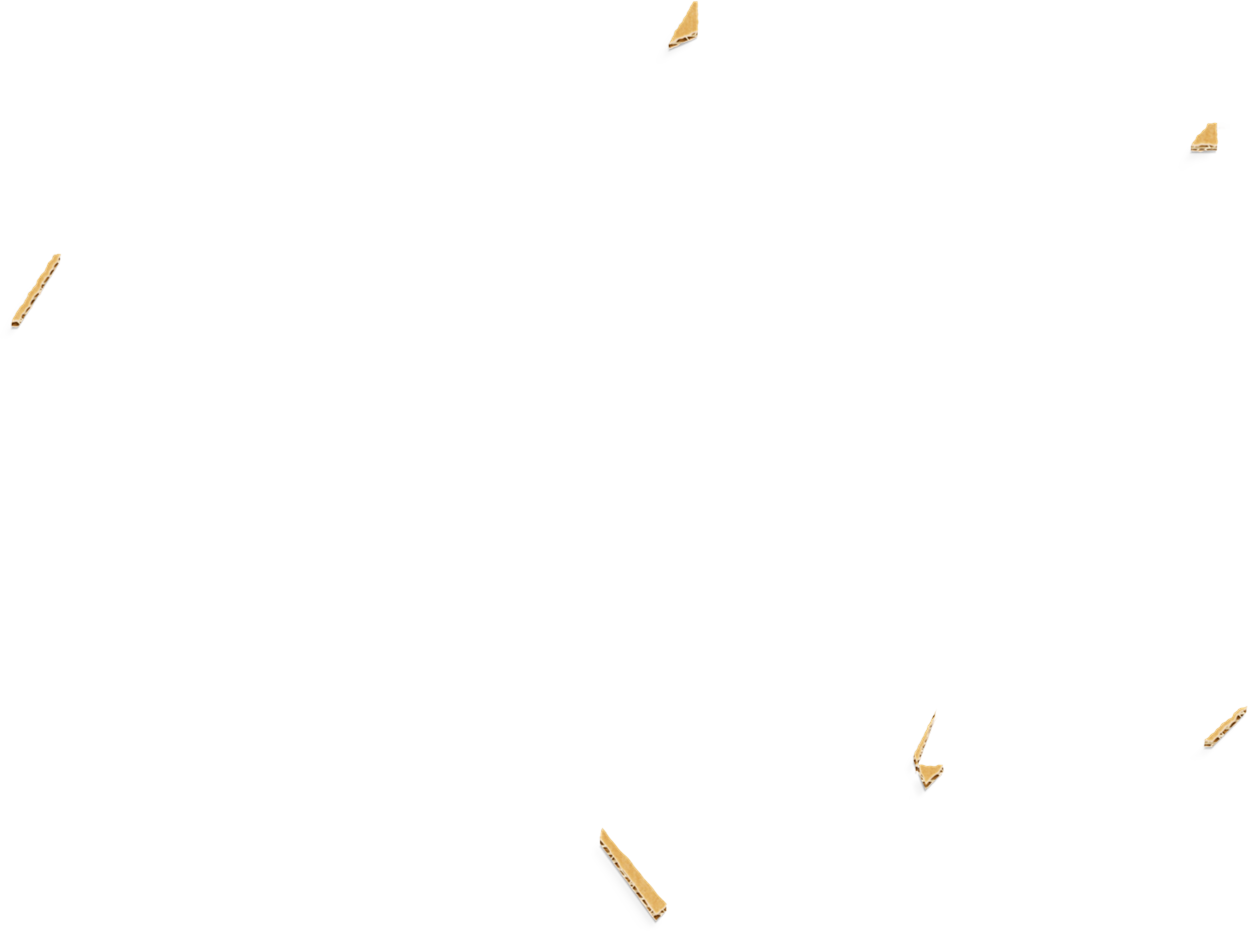 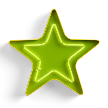 劳动教师教学用书配套教学课件  四年级上册
泥丸贴碗
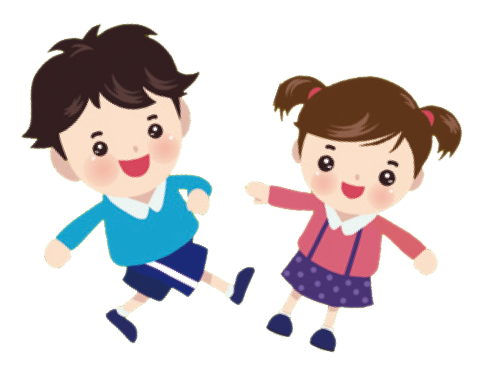 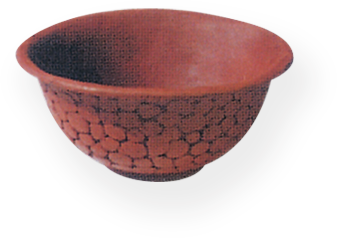 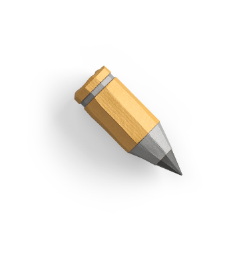 碗身
碗底圈
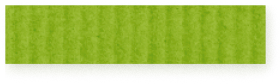 泥碗结构
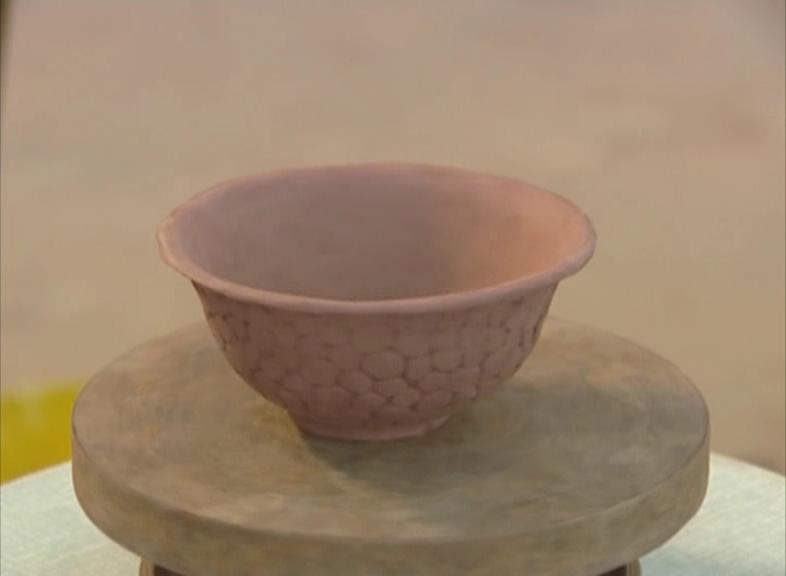 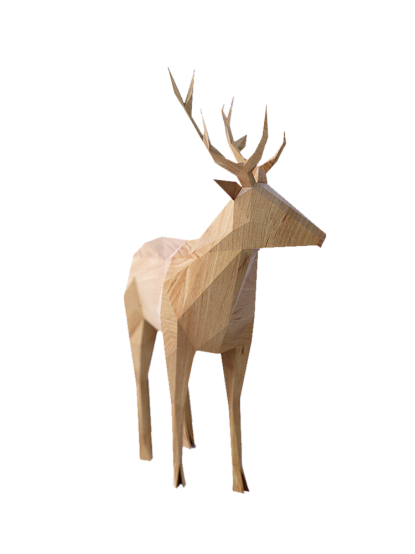 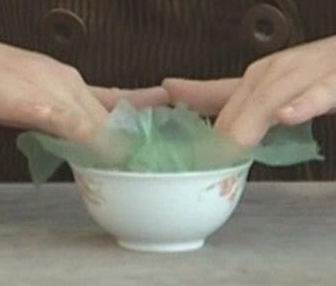 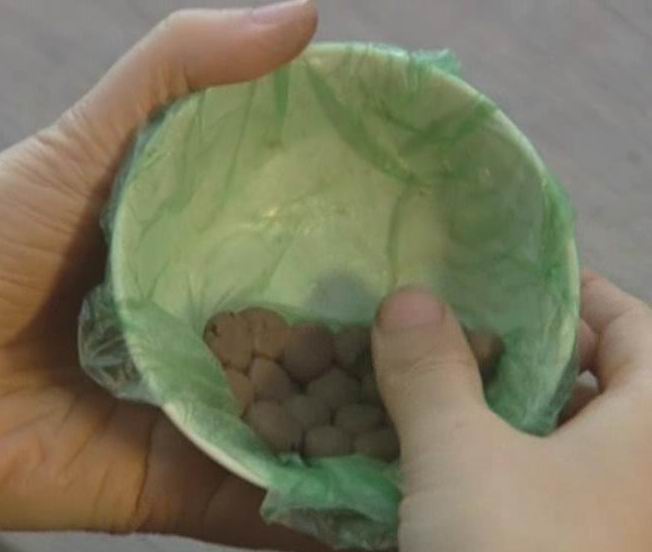 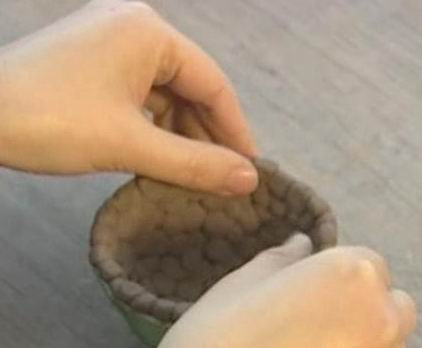 铺薄膜
贴压泥丸
调整泥丸
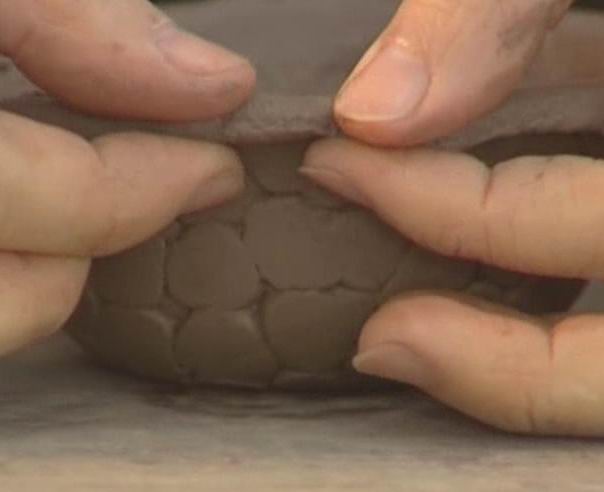 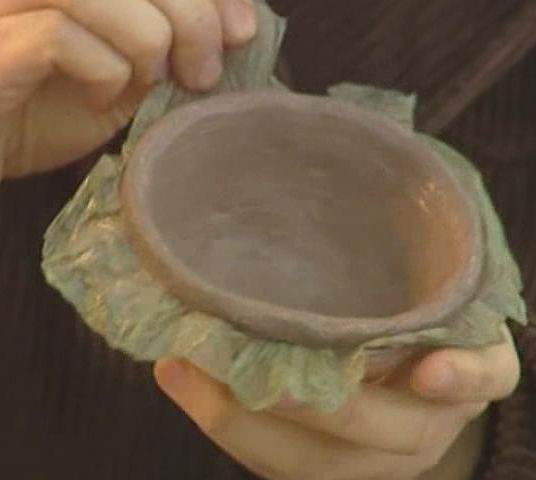 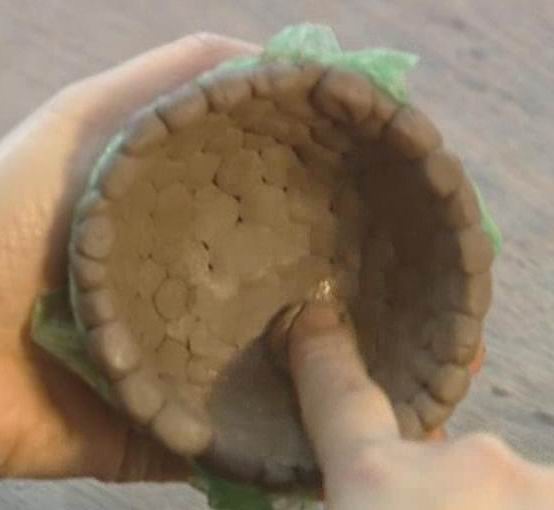 调整碗边
抹光内壁
取出泥碗
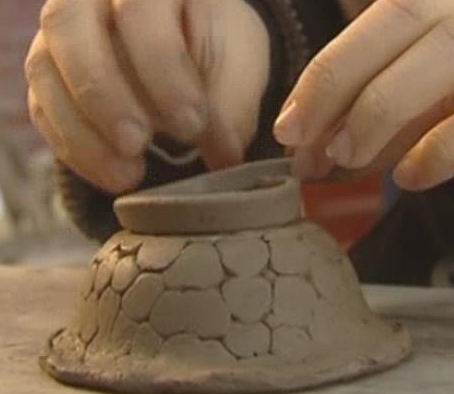 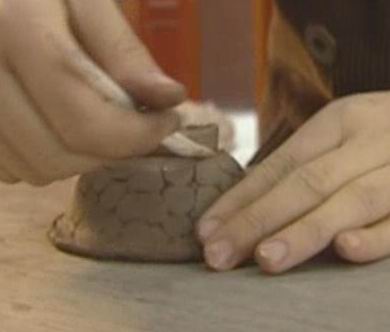 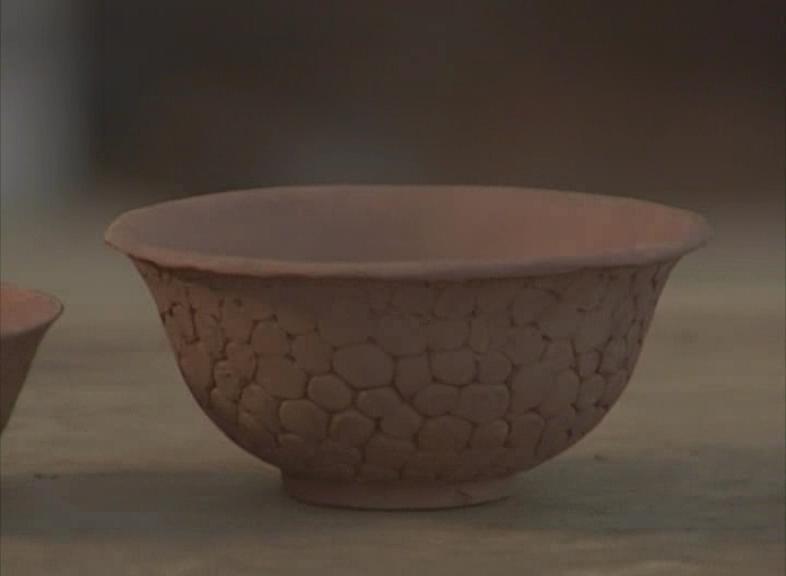 完成
修整
装上碗底圈
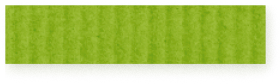 制作步骤
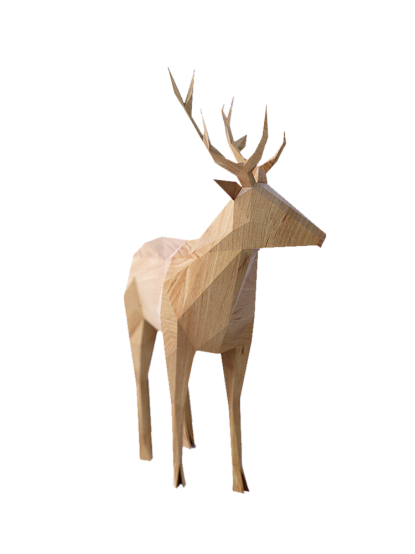 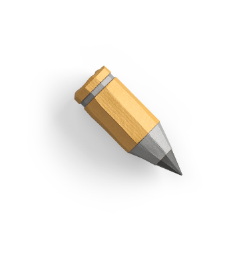 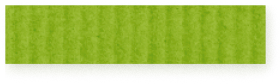 作品评价
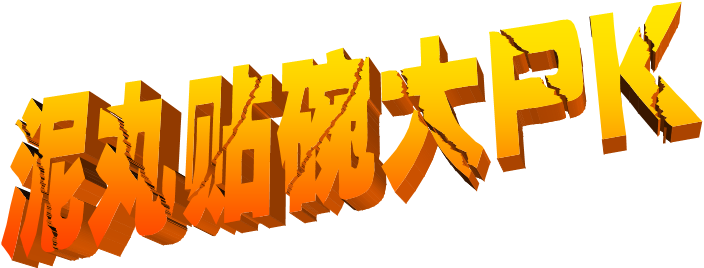 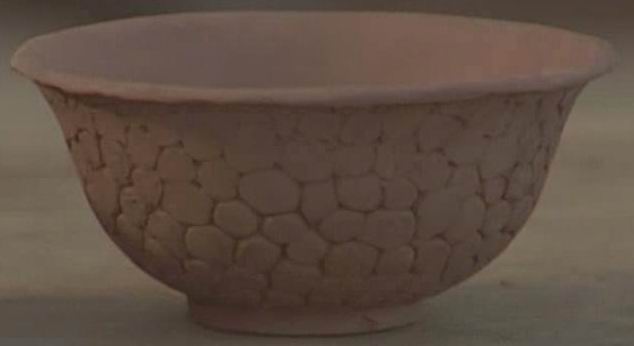 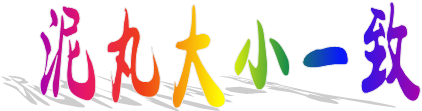 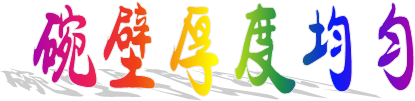 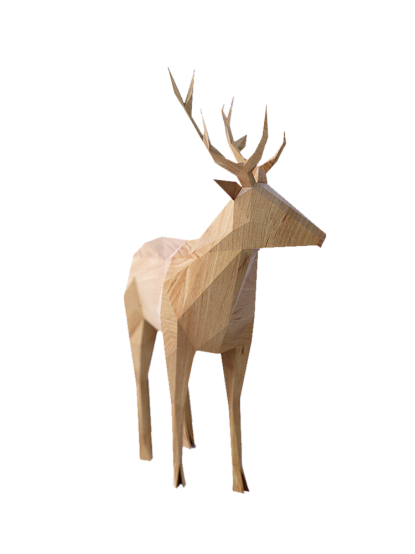 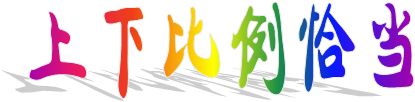 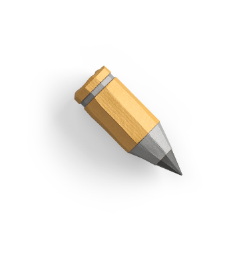 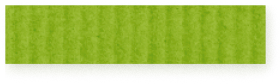 看一看
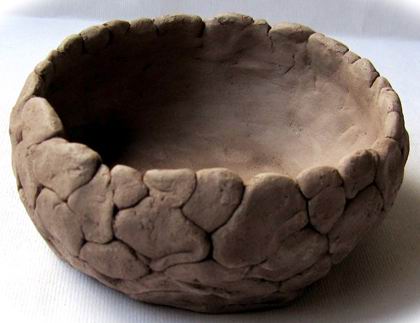 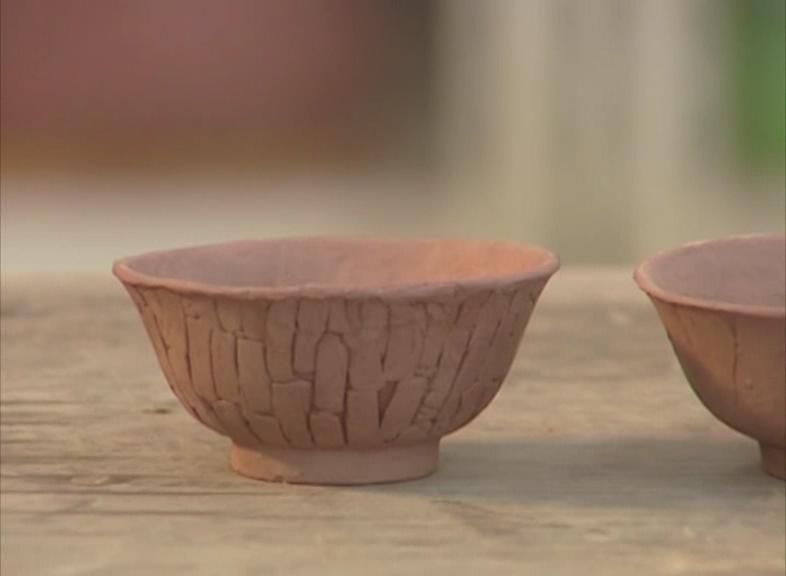 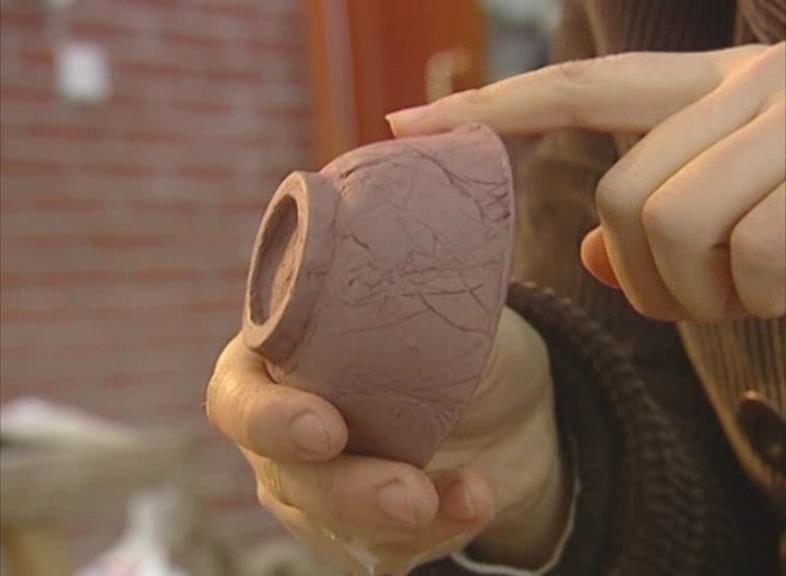 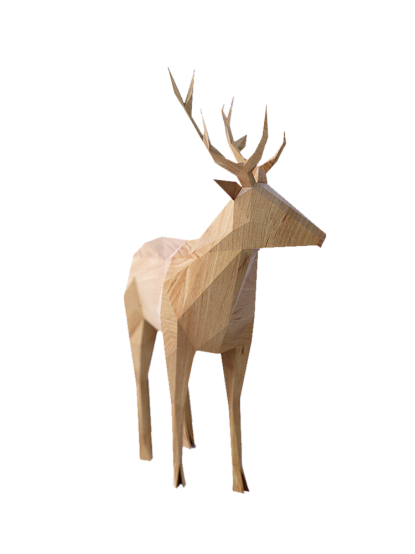 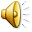 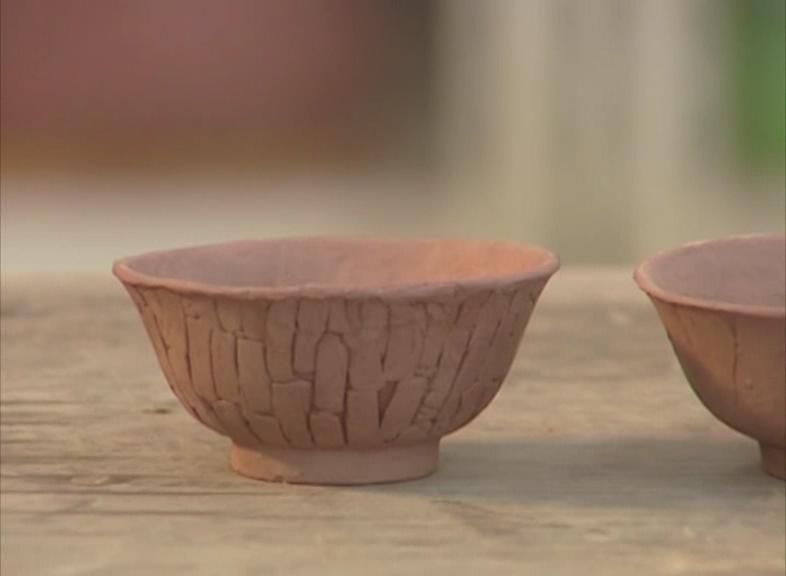 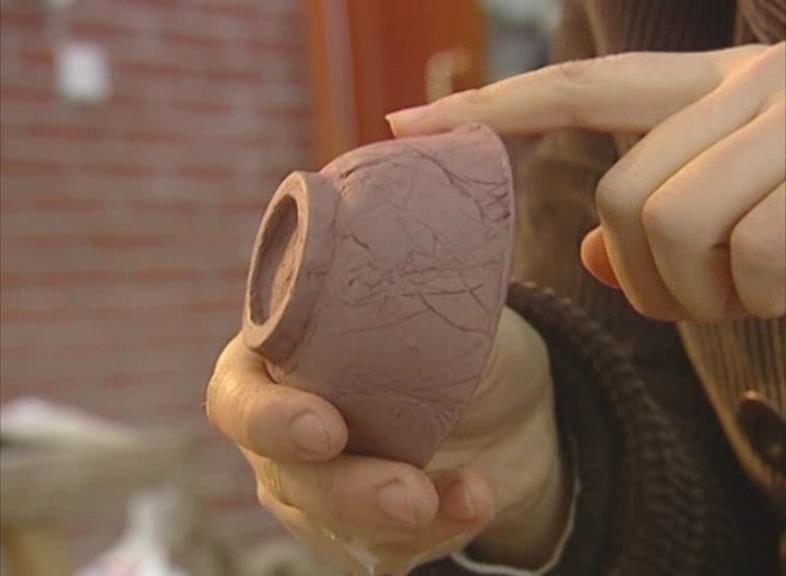 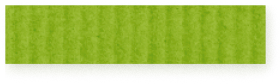 看一看
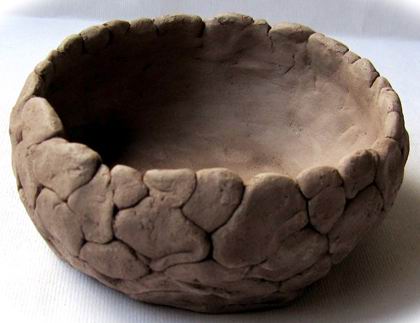 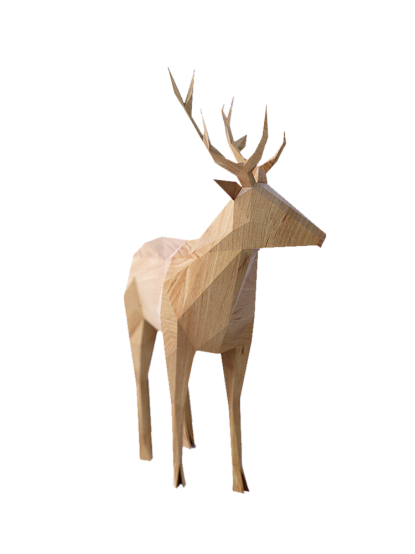